Digital Innovation in social Entrepreneurship
Building Sustainable Enterprises for Social Change
Wendy Suganda, PhD & Shelvi, M.M.
Learning Outcomes
Design Thinking in the context of Social Entrepreneurship
Pada akhir sesi ini :
Peserta didik memahami peran dari digitalisasi dalam konteks kewirausahaan sosial.
Peserta didik mampu mengidentifikasi akses yang dimungkinkan oleh teknologi informasi yang dapat menjadi akseletator bagi sebuah kewirausahaan sosial.
2
Design Thinking in the context of Social Entrepreneurship
The Digital Age
Social Enterprise in the Digital Age
Society 5.0
Homework
Agenda
3
The Digital Age
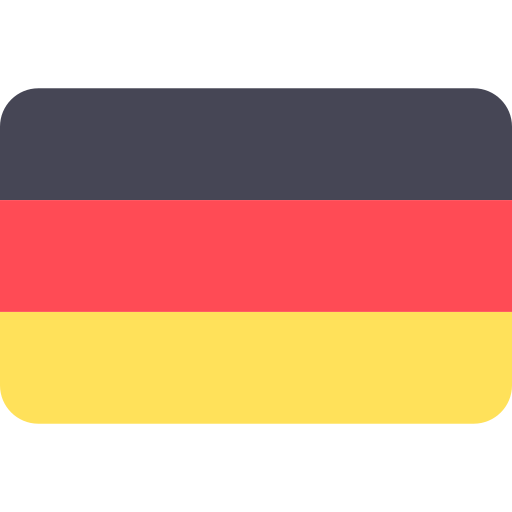 Indutry 4.0
Industry 4.0 adalah konsep yang menggambarkan transformasi industri manufaktur melalui integrasi teknologi digital dan otomatisasi. Konsep ini pertama kali diperkenalkan di Jerman pada tahun 2011 sebagai bagian dari strategi teknologi tinggi pemerintah untuk meningkatkan daya saing manufaktur.
Revolusi Industri 1.0 (akhir abad ke-18 hingga awal abad ke-19): Ditandai dengan mekanisasi produksi menggunakan tenaga air dan uap. Ini mengubah cara barang diproduksi dari skala kecil ke produksi massal.
Revolusi Industri 2.0 (akhir abad ke-19 hingga awal abad ke-20): Ditandai dengan elektrifikasi dan produksi massal. Penggunaan listrik memungkinkan lini produksi yang lebih efisien dan peningkatan skala produksi.
Revolusi Industri 3.0 (pertengahan abad ke-20 hingga akhir abad ke-20): Ditandai dengan otomatisasi melalui teknologi komputer dan elektronik. Ini memungkinkan kontrol dan automasi yang lebih besar dalam proses manufaktur.
Revolusi Industri 4.0 (awal abad ke-21 hingga sekarang): Ditandai dengan integrasi teknologi digital seperti IoT, AI, big data, dan robotika dalam proses manufaktur. Ini memungkinkan pabrik pintar yang dapat beroperasi dengan lebih efisien dan fleksibel.
5
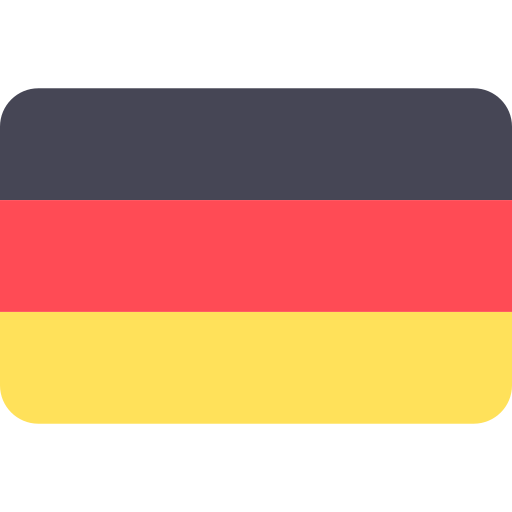 Industry 4.0
6
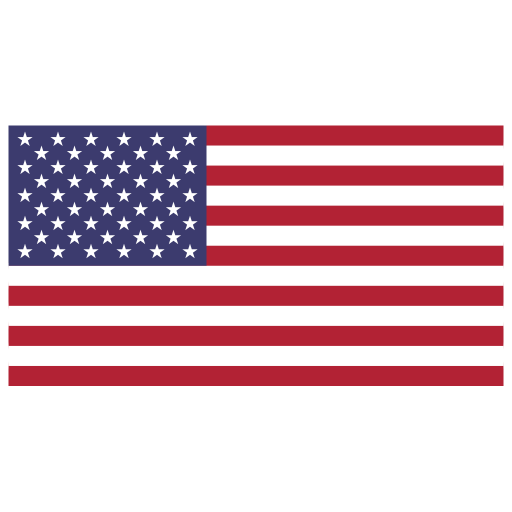 Characteristics of The Digital Age: VUCA
VUCA merupakan akronim yang digunakan untuk menggambarkan atau merefleksikan sifat dari lingkungan dunia saat ini yang semakin kompleks dan tidak pasti. 
Akronim ini berasal dari dunia militer AS pada akhir 1980-an dan kemudian diadopsi secara luas oleh para pemimpin bisnis untuk menggambarkan kondisi pasar dan lingkungan kerja modern. 
VUCA terdiri dari empat elemen: Volatility, Uncertainty, Complexity, dan Ambiguity. Berikut adalah penjelasan masing-masing elemen.
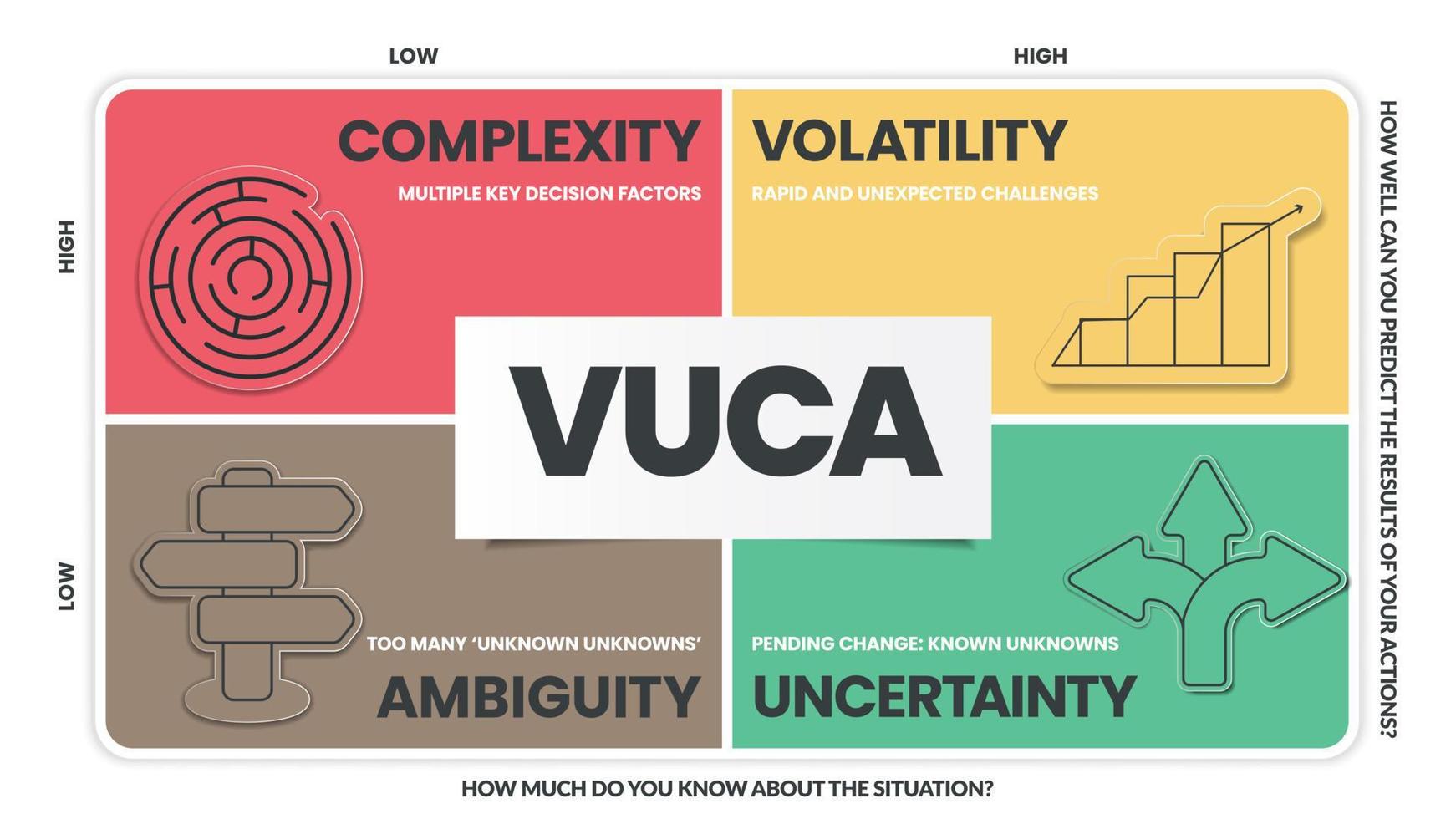 7
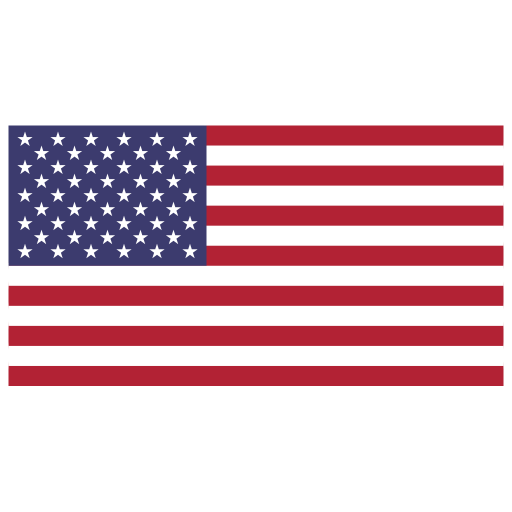 Characteristics of The Digital Age: VUCA
Volatility (Volatilitas): Menggambarkan sifat dari perubahan yang cepat dan tidak terduga dalam lingkungan. Volatilitas menunjukkan bahwa perubahan terjadi dengan cepat dan seringkali tanpa pola yang jelas.
Contoh: Perubahan harga minyak yang tiba-tiba, fluktuasi pasar saham, atau krisis ekonomi global.
Uncertainty (Ketidakpastian): Menggambarkan kurangnya kepastian atau prediktabilitas mengenai masa depan. Ketidakpastian mencakup situasi di mana informasi yang cukup untuk membuat keputusan tidak tersedia, dan hasil dari tindakan tertentu tidak dapat diprediksi.
Contoh: Ketidakpastian politik, perubahan regulasi, atau ketidakpastian dalam permintaan pasar.
8
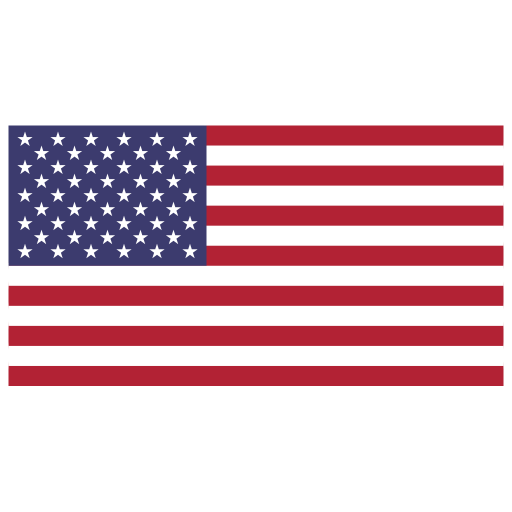 Characteristics of The Digital Age: VUCA
Complexity (Kompleksitas): Menggambarkan banyaknya faktor yang saling terkait dan interdependensi di dalam suatu sistem. Kompleksitas menunjukkan bahwa banyak elemen yang terlibat dalam suatu situasi, membuatnya sulit untuk dipahami dan dikelola.
Contoh: Rantai pasokan global, sistem teknologi informasi yang saling terhubung, atau jaringan bisnis internasional.
Ambiguity (Ambiguitas): Menggambarkan kurangnya kejelasan mengenai makna suatu situasi. Ambiguitas mencakup kondisi di mana informasi yang tersedia bisa diinterpretasikan dengan cara yang berbeda, menyebabkan ketidakpastian dalam pengambilan keputusan.
Contoh: Interpretasi regulasi baru yang belum jelas, tren pasar yang tidak konsisten, atau perubahan budaya di tempat kerja.
9
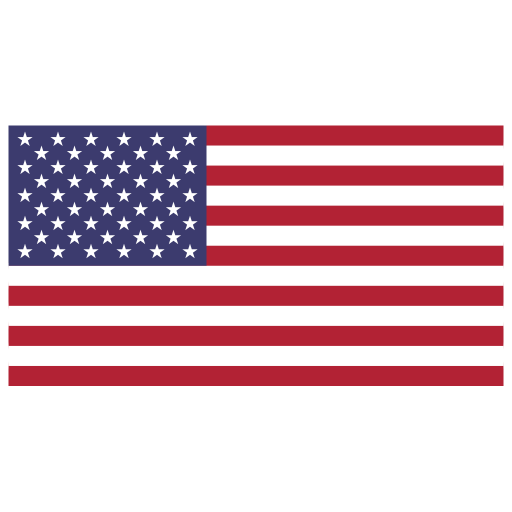 Characteristics of The Digital Age: BANI
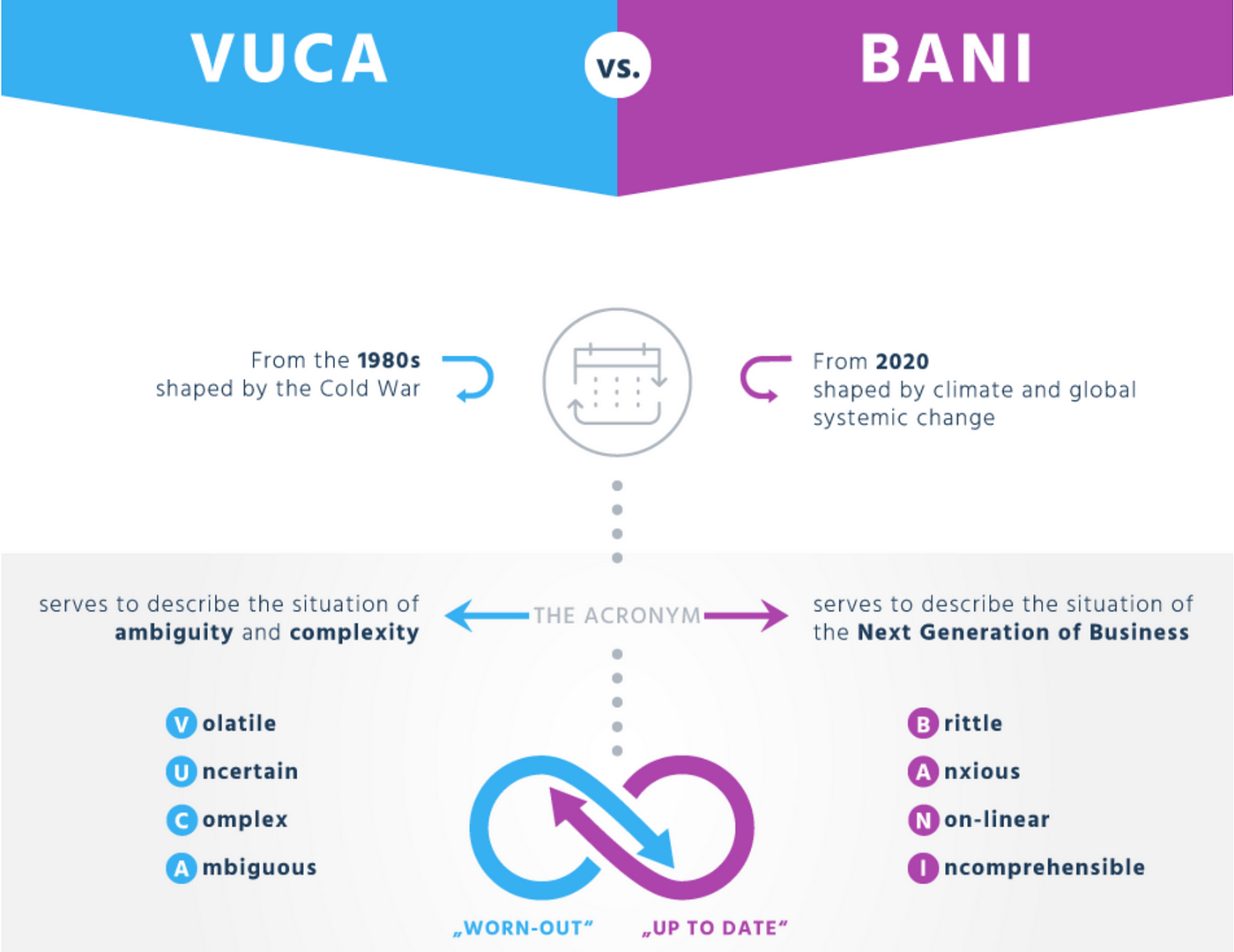 Konsep BANI diperkenalkan oleh Jamais Cascio, seorang futurolog dan penulis, pada tahun 2020. 
Cascio mengembangkan konsep ini sebagai respon terhadap ketidakmampuan konsep VUCA (Volatility, Uncertainty, Complexity, Ambiguity) untuk sepenuhnya menangkap sifat dari tantangan modern yang dihadapi masyarakat global. 
Menurut Cascio, dunia telah menjadi lebih rapuh, penuh kecemasan, nonlinier, dan tidak terpahami, sehingga memerlukan kerangka baru untuk memahami dan menavigasi tantangan ini.
10
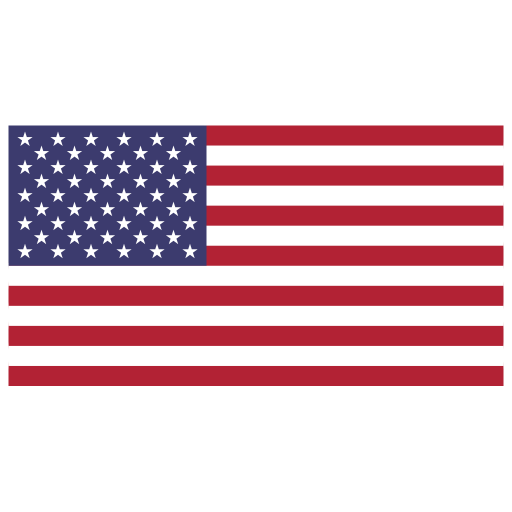 Characteristics of The Digital Age: BANI
Brittle: Menggambarkan sistem atau kondisi yang tampak kuat tetapi sebenarnya sangat rentan terhadap kerusakan mendadak dan total. Kejadian kecil dapat memicu keruntuhan besar.
Contoh: Infrastruktur teknologi yang tampak stabil tetapi bisa hancur oleh serangan siber, atau pasar finansial yang tampak sehat tetapi rentan terhadap krisis.
Anxious: Menggambarkan perasaan kecemasan yang meluas karena ketidakpastian dan ketidakstabilan. Orang merasa tidak aman dan cemas tentang masa depan.
Contoh: Kecemasan yang dialami oleh pekerja karena ketidakpastian pekerjaan, atau oleh masyarakat karena krisis kesehatan global seperti pandemi COVID-19.
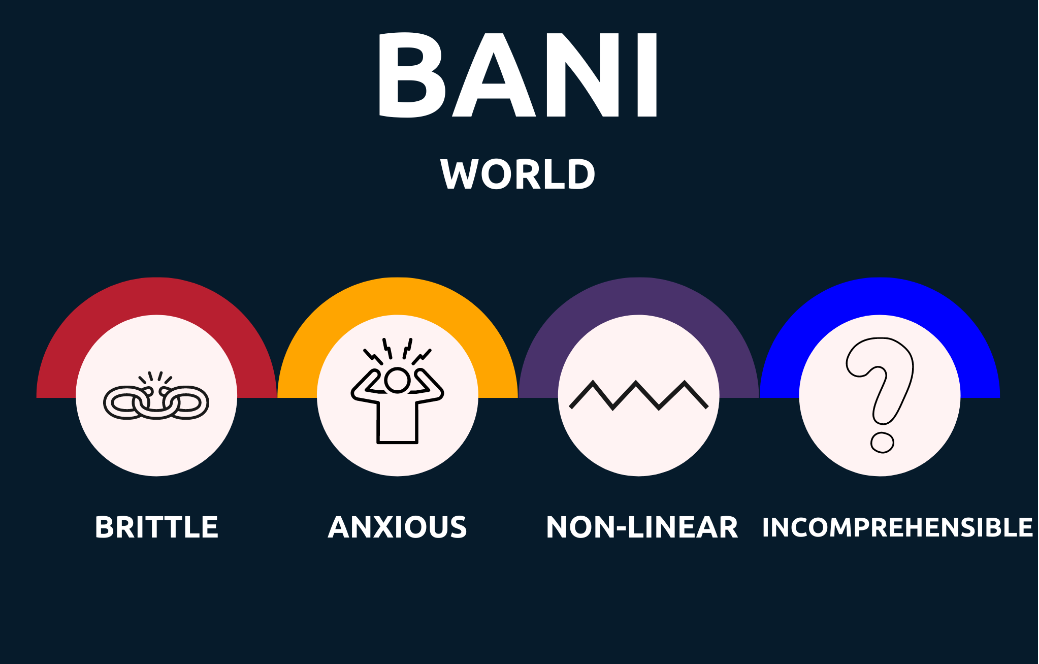 11
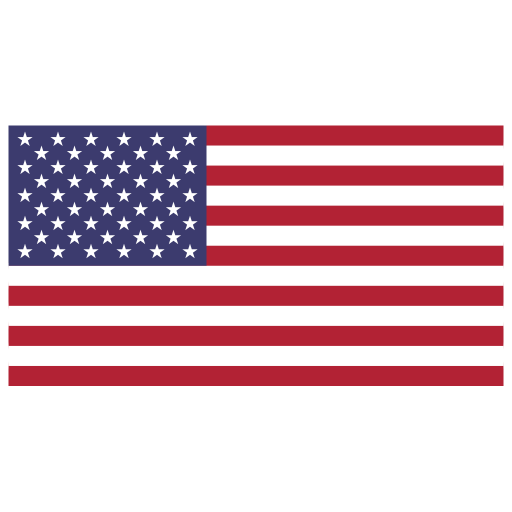 Characteristics of The Digital Age: BANI
Nonlinear: Menggambarkan hubungan yang tidak langsung dan tidak seimbang antara sebab dan akibat. Perubahan kecil dapat memiliki dampak besar yang tidak proporsional, dan pola yang diharapkan mungkin tidak berlaku. 
Contoh: Butterfly effect dalam cuaca atau pasar saham, di mana perubahan kecil dapat menyebabkan konsekuensi yang besar dan tidak terduga. 
Incomprehensible: Menggambarkan situasi yang terlalu rumit untuk dipahami sepenuhnya. Informasi yang tersedia mungkin berlebihan atau tidak cukup untuk membuat keputusan yang jelas.  
Contoh: Kompleksitas teknologi modern atau sistem ekonomi global yang sulit untuk dipahami oleh individu atau bahkan oleh para ahli.
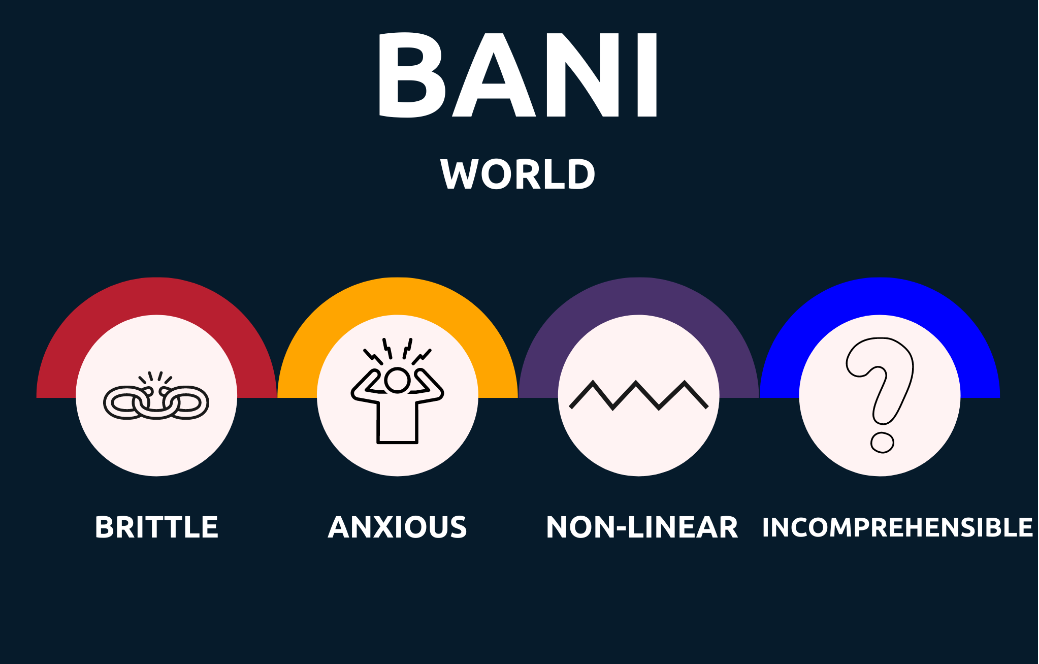 12
Session 2/4
Social Enterprise in the digital age
Age of Disruption
Sekarang manusia tengah hidup di era yang paling kaya dan nyaman sepanjang Sejarah (Harari, 2011). Seorang Raja di abad pertengahan (1300s) hidup lebih sederhana dari kebanyakan manusia di hari ini.
Teknologi membuat apa yang sebelumnya tidak mungkin menjadi mungkin.
Zaman ini menjadi zaman yang penuh dengan peluang dan ketidakpastian.
15
Sustainable Development Goals
Jika kita kembali melihat kepada SDGs, semua goals dalam SDGs terlihat sangat sulit dicapai. 
Contoh: Bagaimana kita bisa hidup tanpa kemiskinan, i.e. tanpa pengamen, anak jalanan, pengemis, pemulung.
Namun, Sejarah mencatat bahwa apa yang terkesan tidak mungkin dapat terjadi seiring berjalannya dengan perkembangan teknologi.
Dapat diduga bahwa pola yang sama berlaku pada kesejahteraan sosial.
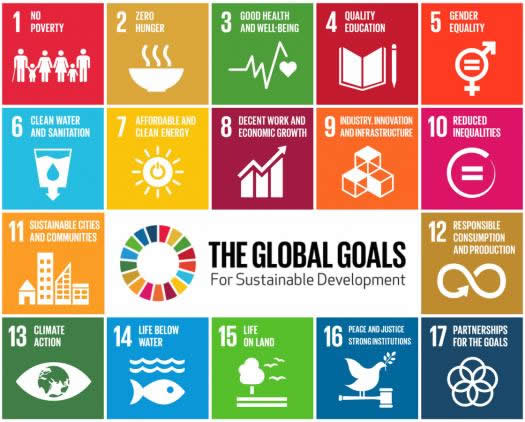 16
Age of Disruption
Sekarang manusia tengah hidup di era yang paling kaya dan nyaman sepanjang Sejarah (Harari, 2011). Seorang Raja di abad pertengahan (1300s) hidup lebih sederhana dari kebanyakan manusia di hari ini.
Teknologi membuat apa yang sebelumnya tidak mungkin menjadi mungkin.
Zaman ini menjadi zaman yang penuh dengan peluang dan ketidakpastian. 
Di slide selanjutnya kita akan melihat tiga area dimana peluang dan/atau kejadian yang dulu dinilai tidak mungkin yang terjadi di era digital ini.
17
Blockchain: Cryptocurrency & NFT
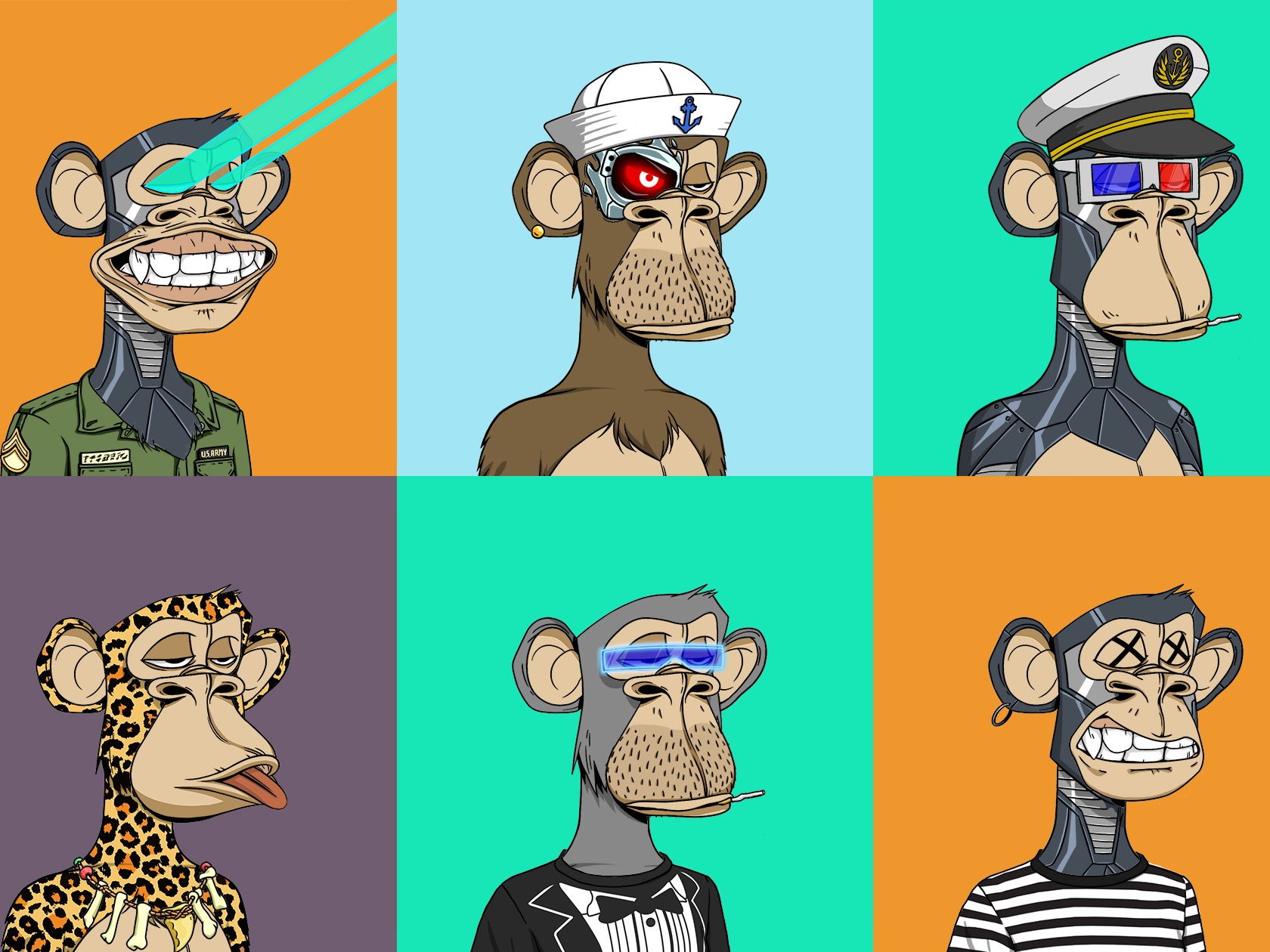 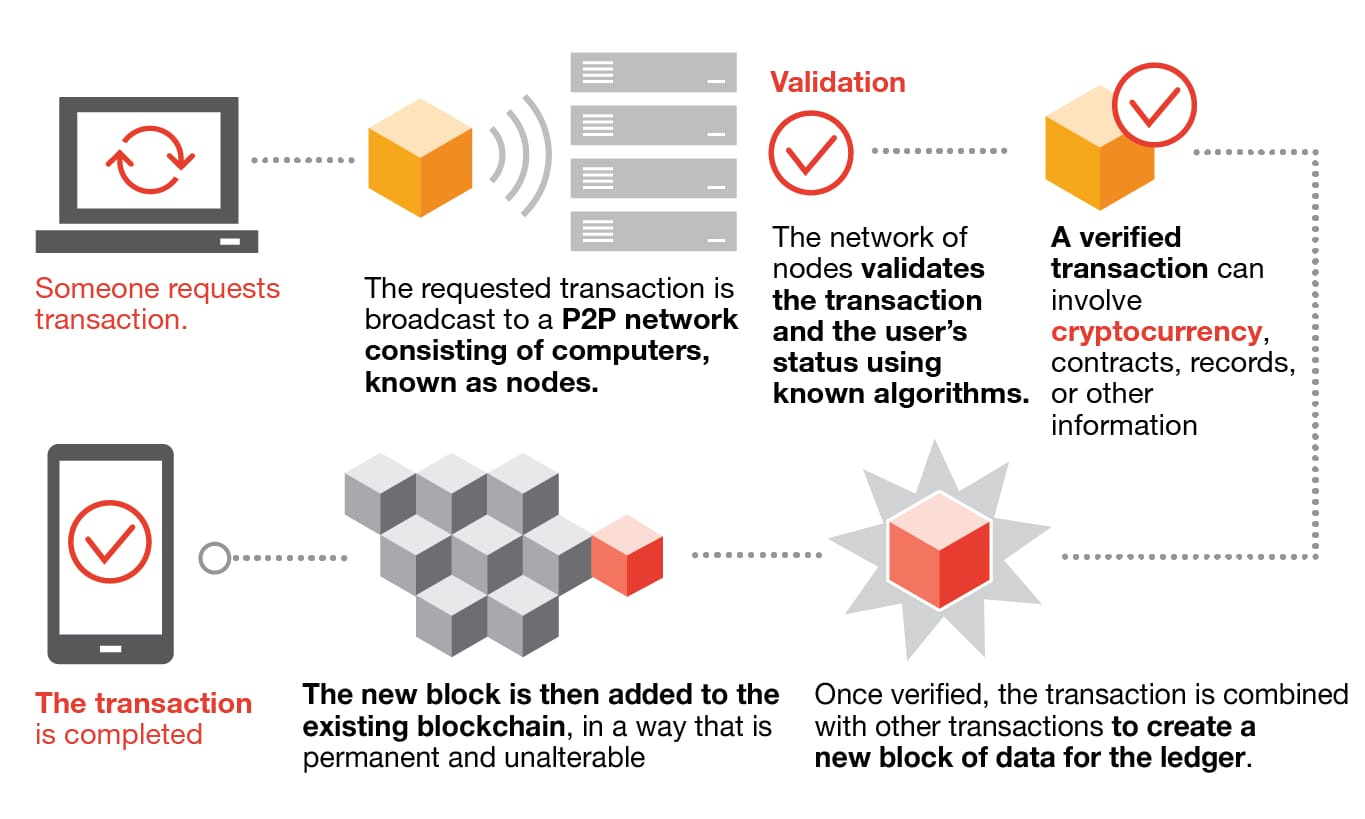 Masih ingat tentang ini?
18
Big data advertising
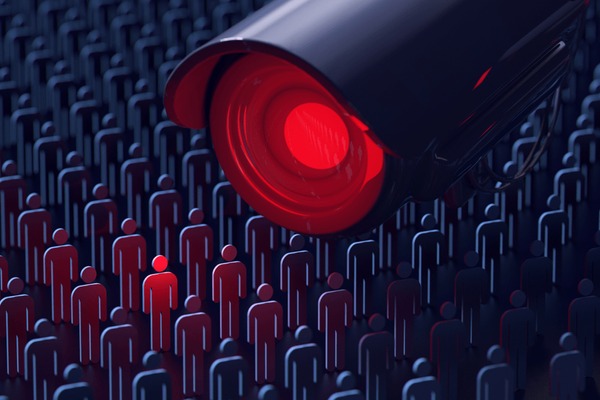 Apakah kamu pernah ngobrol tentang suatu hal (missal: Sepatu) dengan teman-temanmu dan beberapa jam kemudian kamu melihat iklan Sepatu di ig feedsmu?
Welcome to the marvel of the new world!
19
GEN AI: Chat GPT 4(omni)
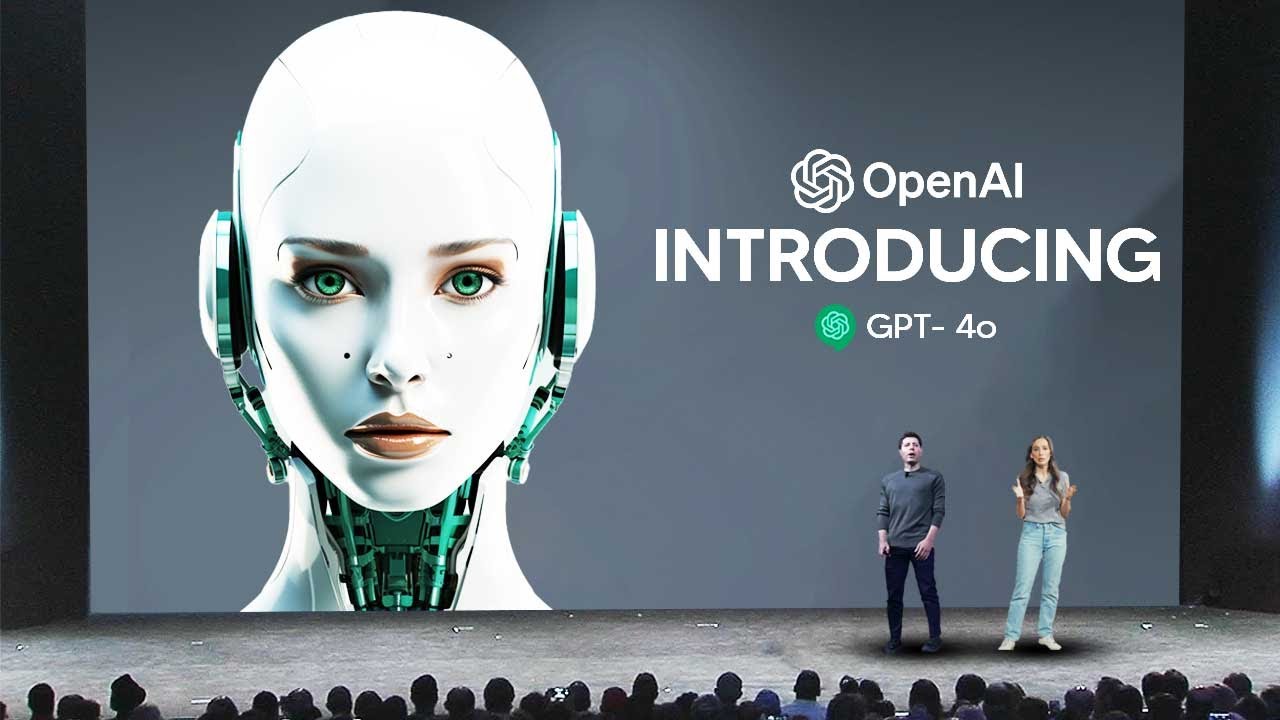 Bagi yang belum melihat video peluncuran  Chat GPT 4o, you’re missing out!
Tonton sekarang:https://www.youtube.com/watch?v=DQacCB9tDaw
20
Session 3/4
Society 5.0
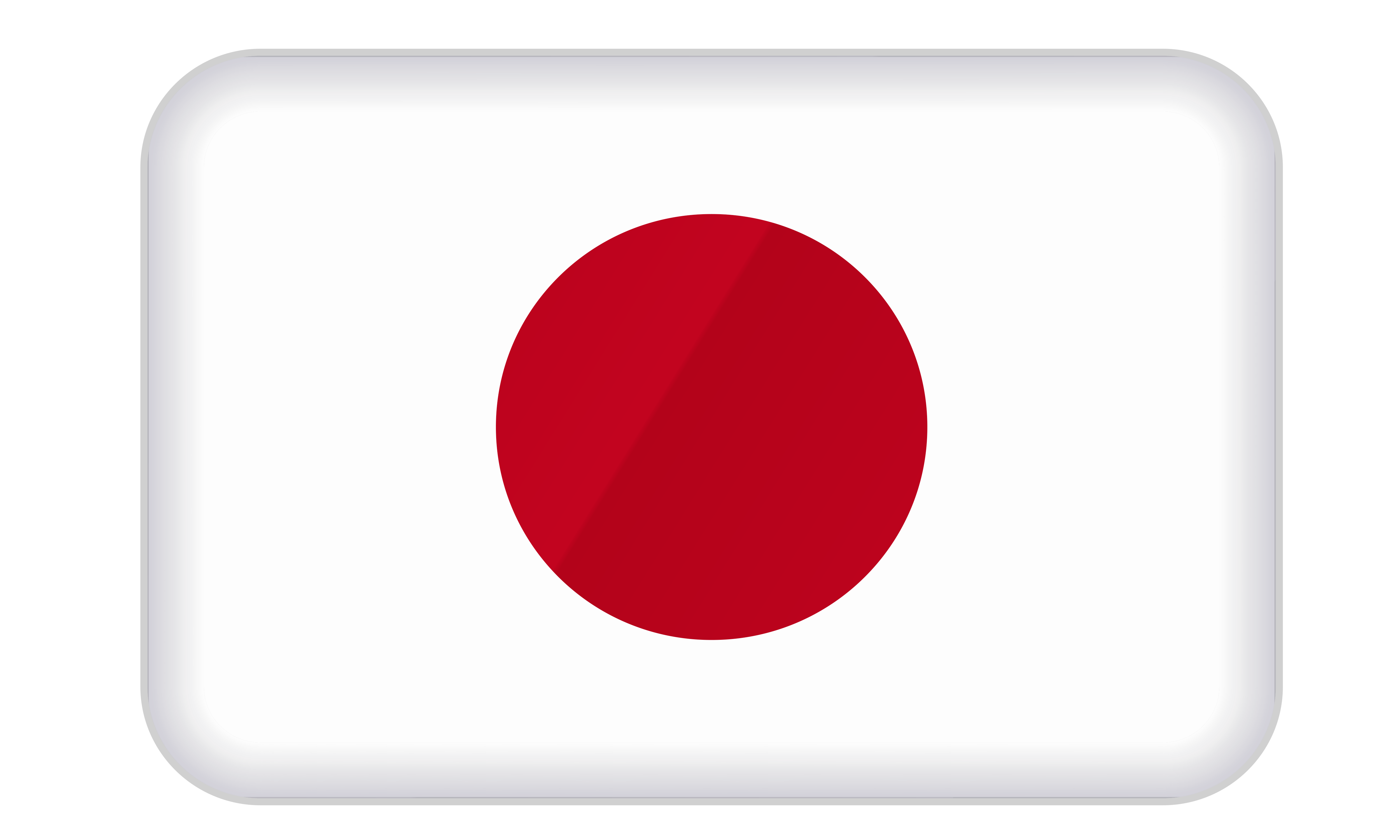 Society 5.0
Society 5.0 adalah konsep masyarakat yang diusulkan oleh pemerintah Jepang yang mengintegrasikan ruang maya dan ruang fisik untuk menciptakan masyarakat yang berpusat pada manusia. 
Konsep ini bertujuan untuk mencapai keseimbangan antara kemajuan ekonomi dan penyelesaian masalah sosial melalui penggunaan teknologi canggih. 
Society 5.0 sering digambarkan sebagai evolusi lebih lanjut dari Revolusi Industri Keempat (Industry 4.0), tetapi dengan fokus yang lebih besar pada dampak sosial dan kesejahteraan manusia.
23
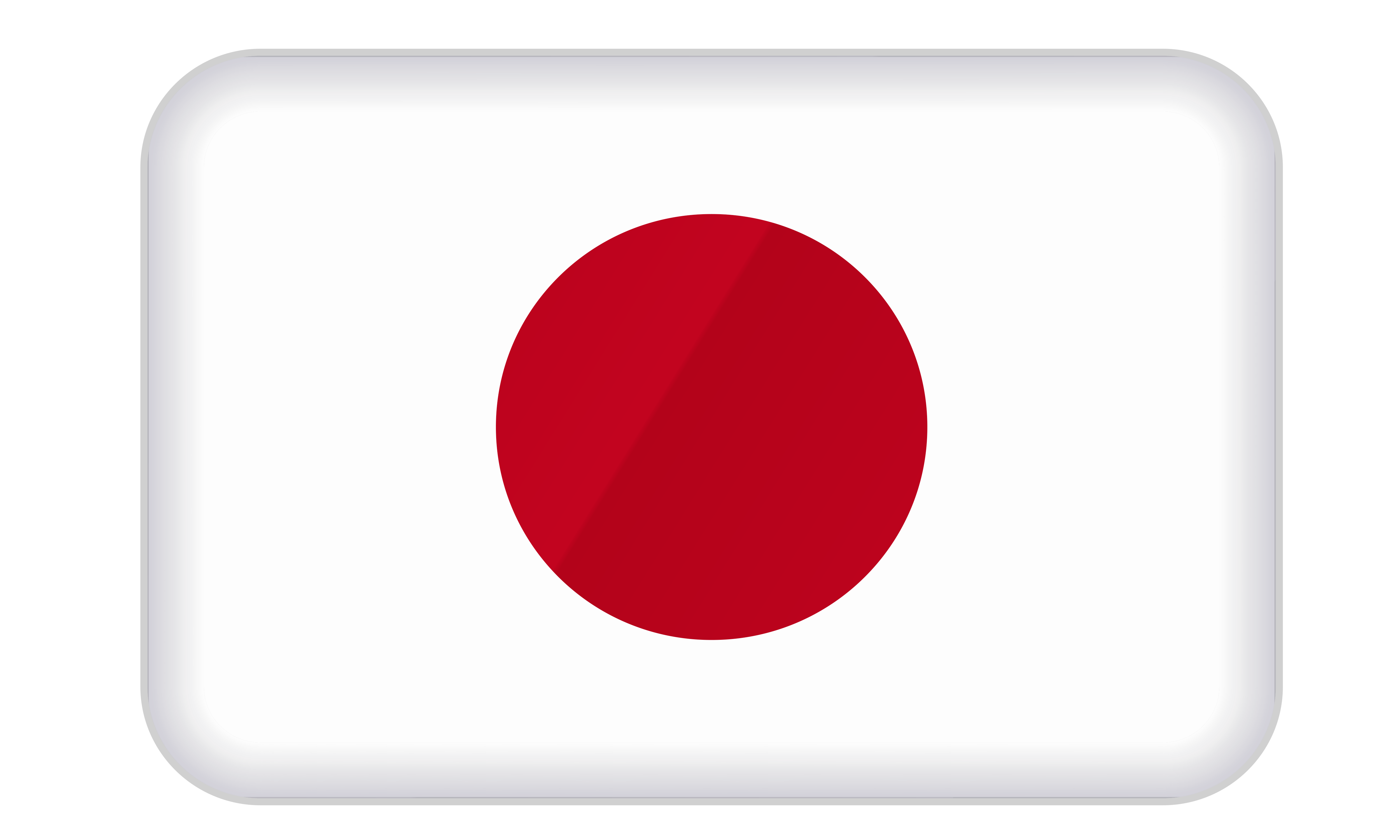 Society 5.0 milestone
Society 1.0 (Masyarakat Pemburu-Pengumpul): Masyarakat ini bergantung pada perburuan dan pengumpulan makanan dari alam. Mereka hidup dalam kelompok kecil dan berpindah-pindah sesuai dengan ketersediaan sumber daya alam.
Society 2.0 (Masyarakat Agraris): Revolusi pertanian memungkinkan masyarakat menetap dan membentuk komunitas yang lebih besar. Pertanian menjadi sumber utama makanan dan ekonomi.
Society 3.0 (Masyarakat Industri): Ditandai dengan Revolusi Industri, masyarakat mulai beralih dari ekonomi agraris ke ekonomi berbasis industri. Produksi massal dan urbanisasi menjadi ciri utama masyarakat ini.
Society 4.0 (Masyarakat Informasi): Perkembangan teknologi informasi dan komunikasi mengubah cara masyarakat bekerja, berkomunikasi, dan mengakses informasi. Era ini ditandai dengan komputerisasi dan digitalisasi berbagai aspek kehidupan.
Society 5.0 (Masyarakat Super Cerdas): Diperkenalkan oleh pemerintah Jepang sebagai visi masa depan di mana teknologi canggih seperti AI, IoT, dan big data digunakan untuk menciptakan masyarakat yang berpusat pada manusia. Tujuannya adalah untuk mengatasi tantangan sosial seperti penuaan populasi, urbanisasi, dan perubahan iklim, sambil memastikan kesejahteraan dan kualitas hidup yang tinggi.
24
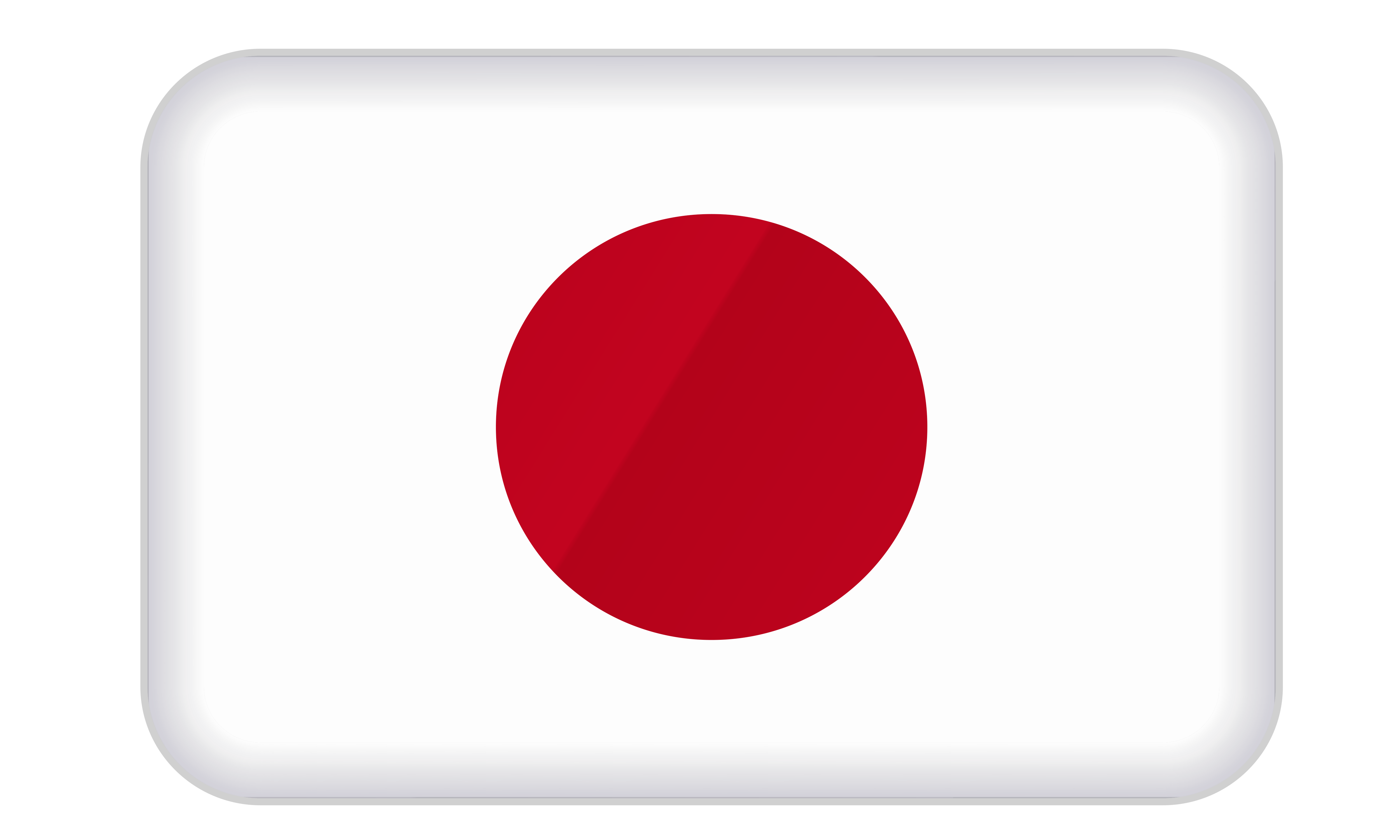 Society 5.0 milestone
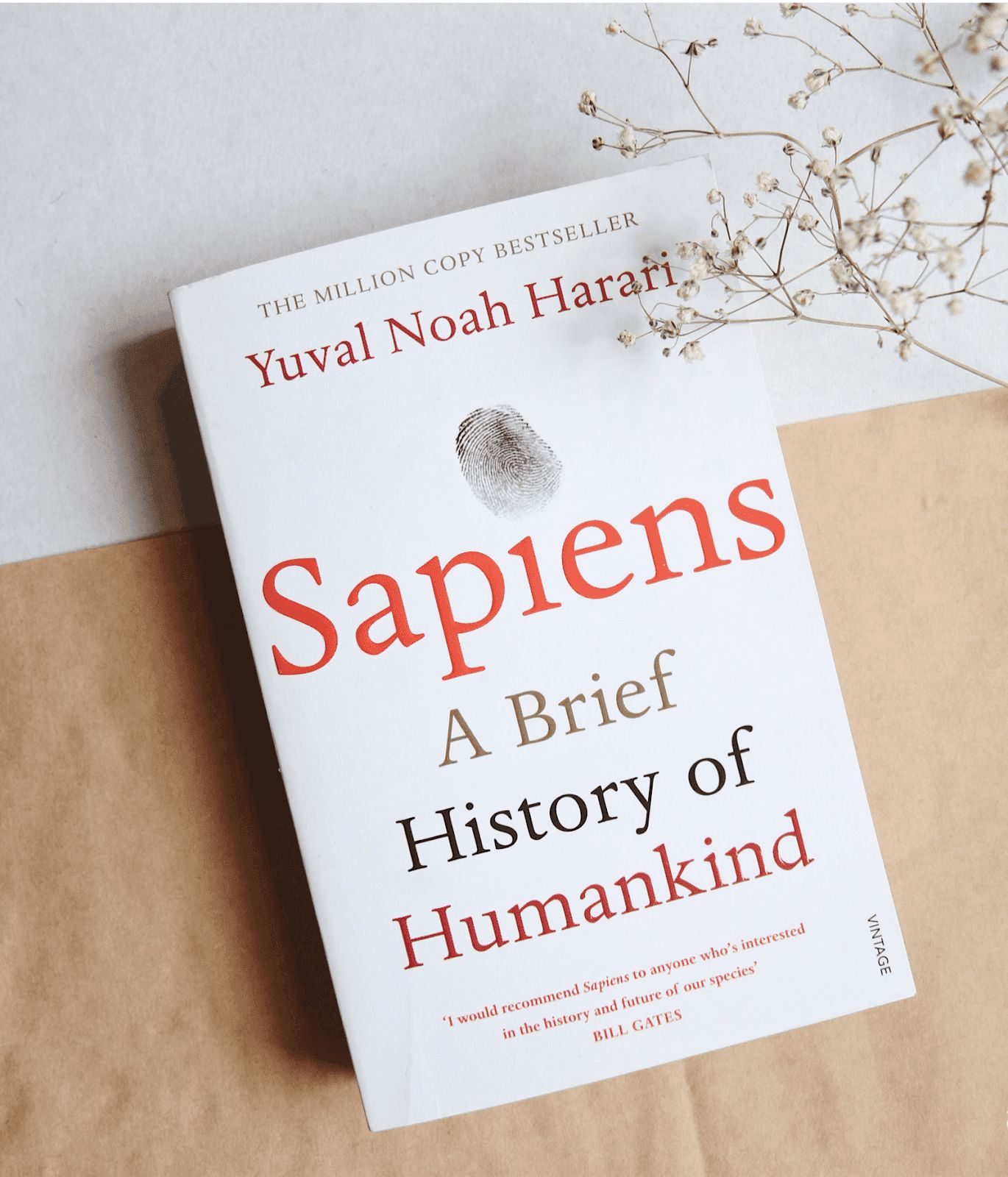 25
https://www.youtube.com/watch?v=VmONmija70Q
Youtube video
Session 3/4
Homework
Technology and you
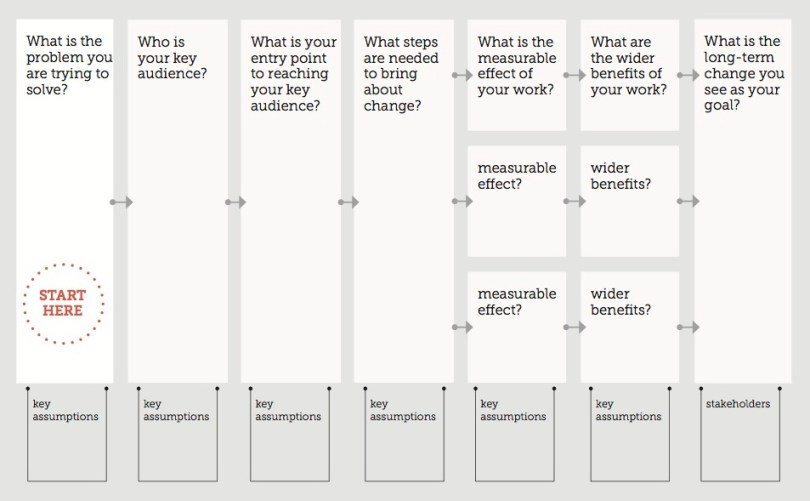 Kunjungi kembali theory of change diagram yang telah kamu buat. 
Lihat kembali bagian long-term change dari diagram yang kamu buat.
Dalam satu minggu ke depan, silakan cari teknologi terbaru yang relevan dengan proposal ide Bisnis mu.
Apakah peran teknologi dapat membantu Bisnismu untuk mebuat dampak yang lebih besar? Jika ya, revisi diagrammu!
29
Terima Kasih
© 2024
Mata Kuliah ini dikembangkan oleh Wendy Suganda, PhD dan Shelvi, M.M. untuk Kementerian Pendidikan, Kebudayaan, Riset, dan Teknologi Republik Indonesia.

Pertanyaan dan komentar dapat menghubungi:
w.suganda@unpar.ac.id
Lorem ipsum dolor sit amet, consectetuer adipiscing elit. Maecenas porttitor congue massa.
Lorem Ipsum Dolor Sit Amet, Consectetuer Adipiscing Elit
31
COMPANY TEAM SLIDE
Firstname Lastname
Firstname Lastname
Firstname Lastname
Firstname Lastname
FIRSTNAME LASTNAME
Firstname Lastname
Firstname Lastname
Designation | Description
32
TABLE
33
PIE CHART
Lorem ipsum dolor sit amet, consectetuer adipiscing elit. Maecenas porttitor congue massa. Fusce posuere, magna sed pulvinar ultricies, purus lectus malesuada libero, sit amet commodo magna eros quis urna.
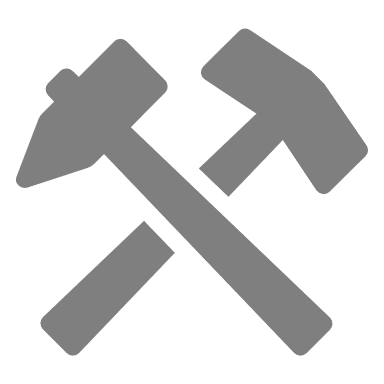 34